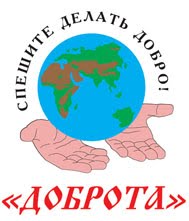 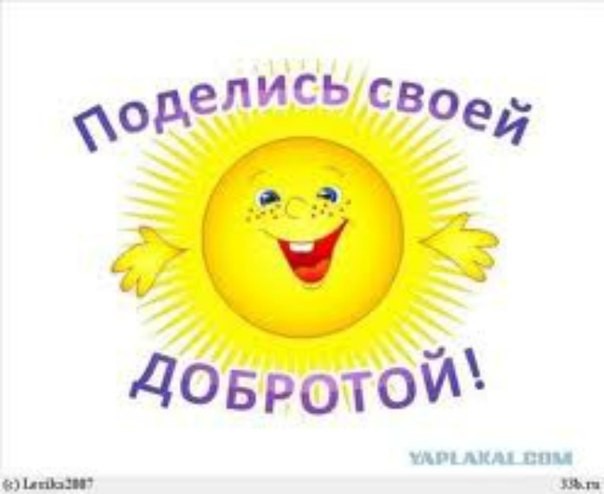 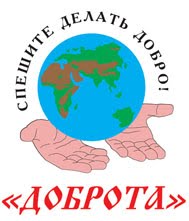 Будьте добрее к животным! Они ответят вам взаимностью!
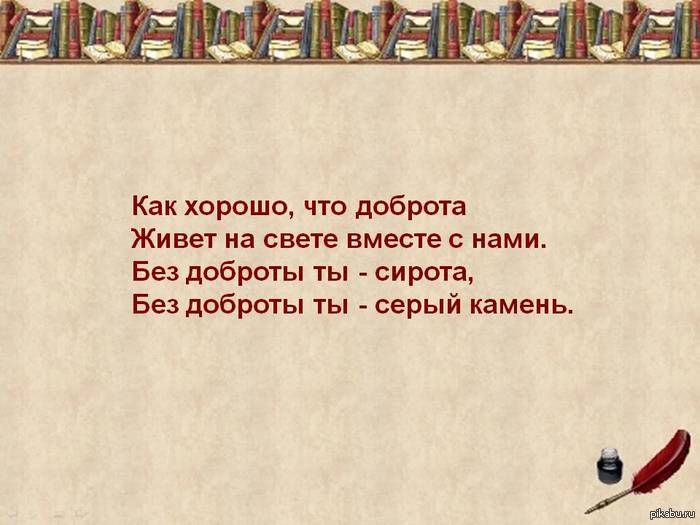 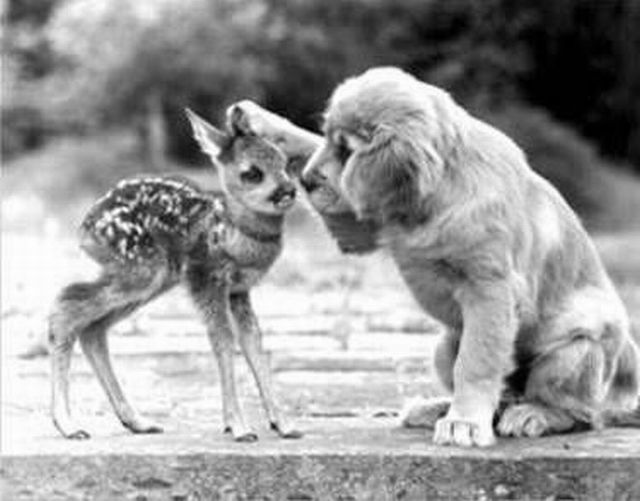 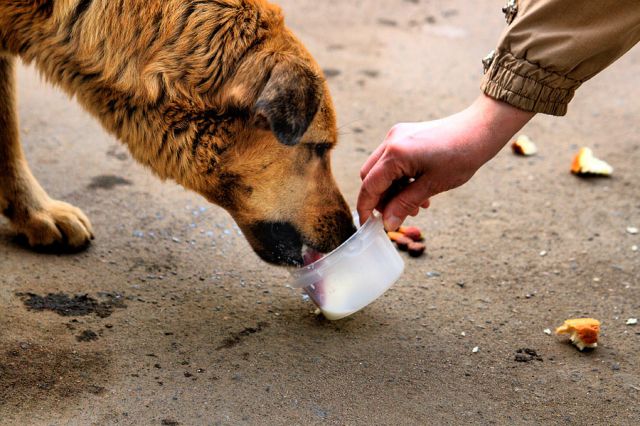 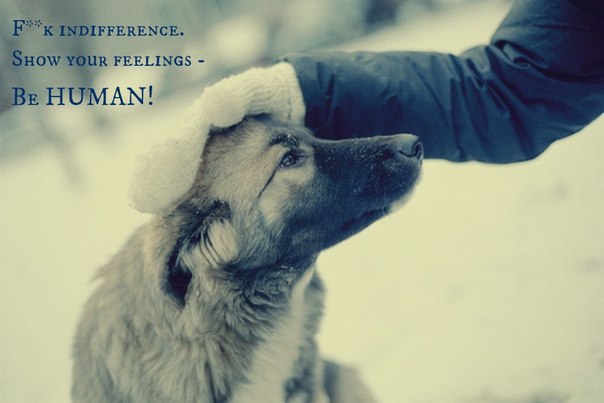 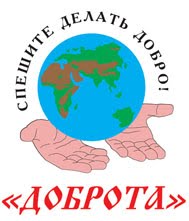 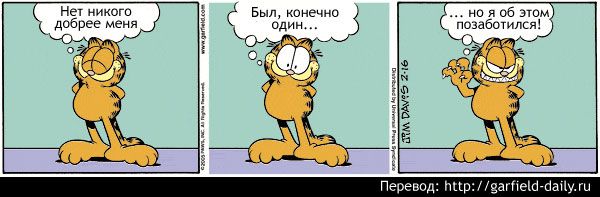 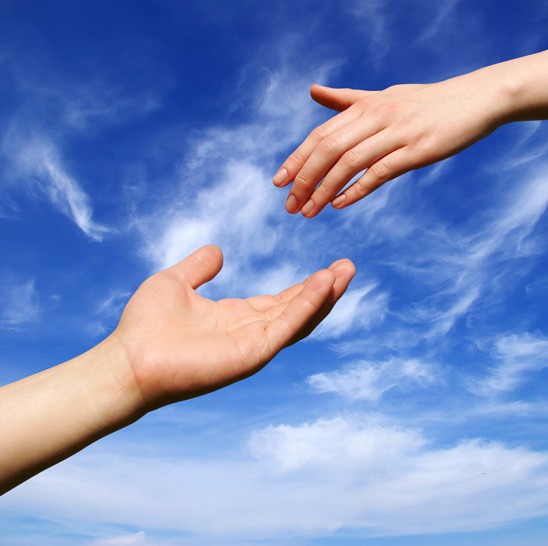 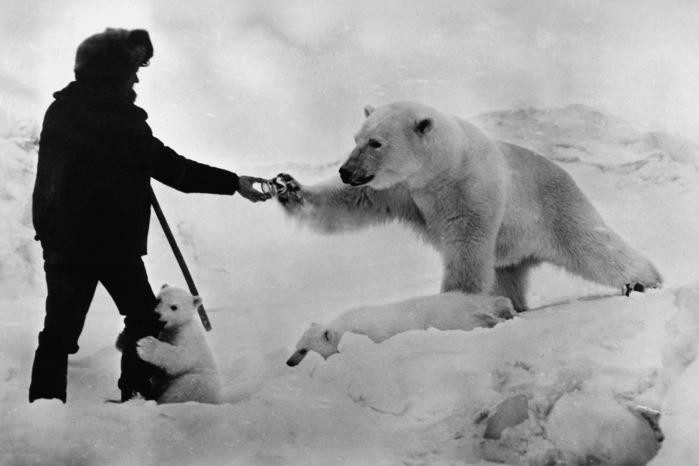 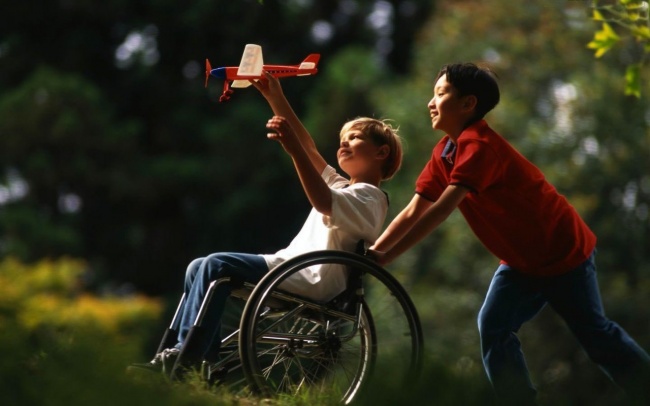 Будьте добрее, когда это возможно.
А это возможно всегда.
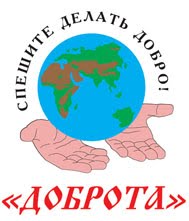 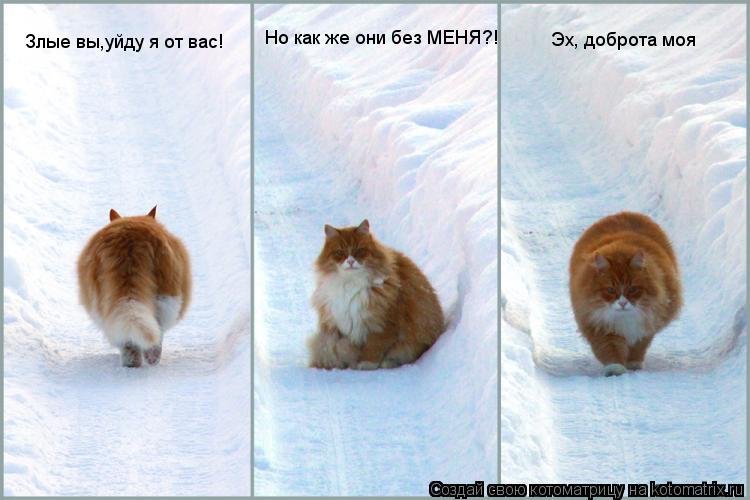 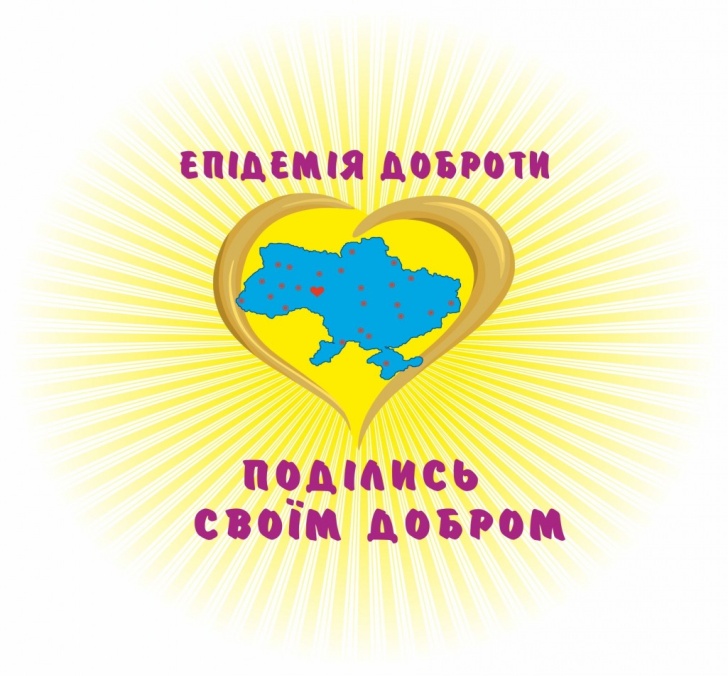 Во внутреннем мире человека доброта – это солнце
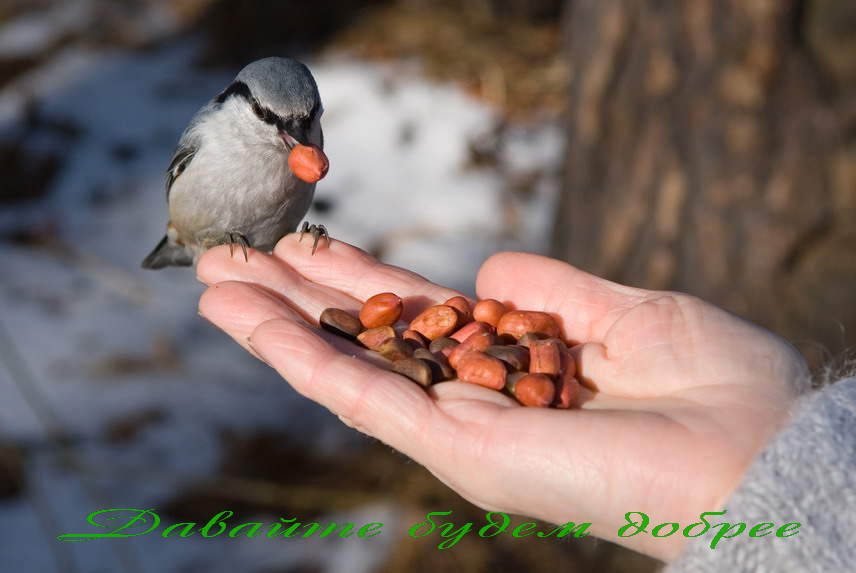 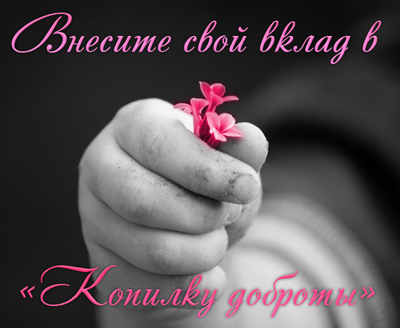 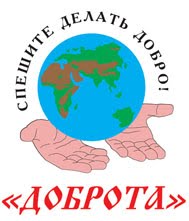 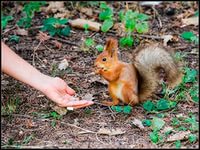 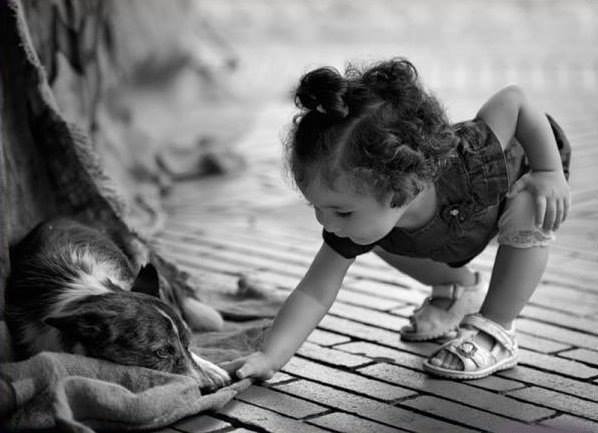 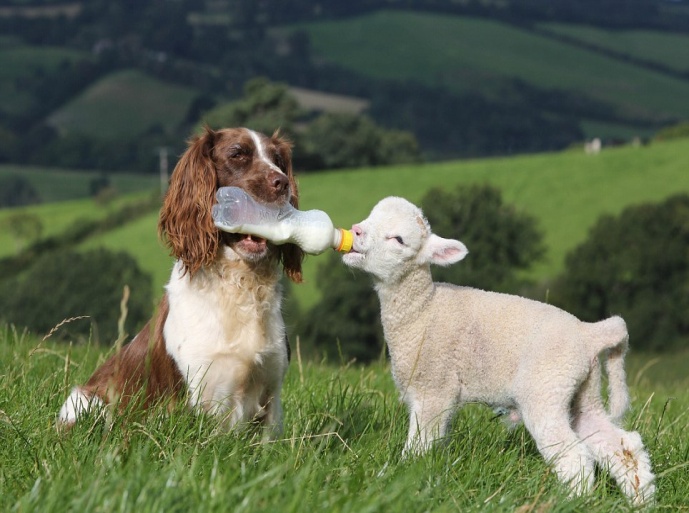 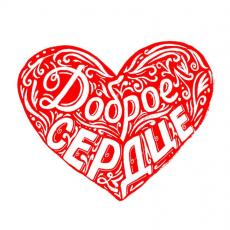 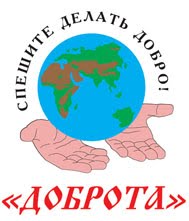 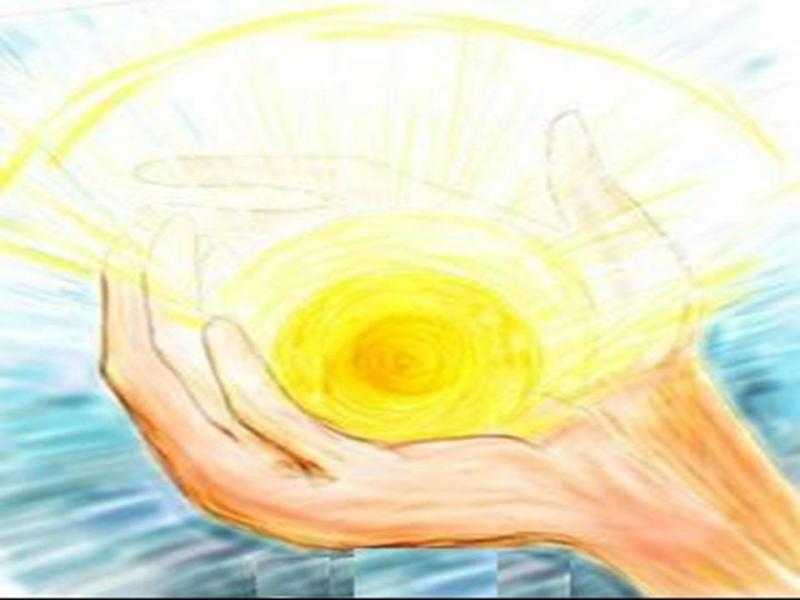